Auto-ReduceAn Automated Model Reduction Tool For Biological Circuits
Detailed full (CRN-level) model
Reduced models
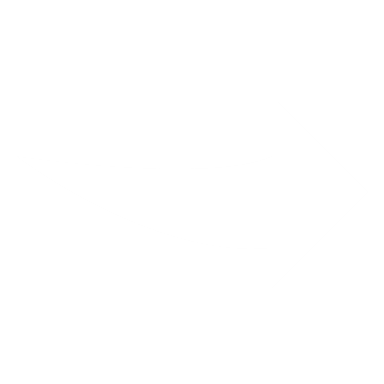 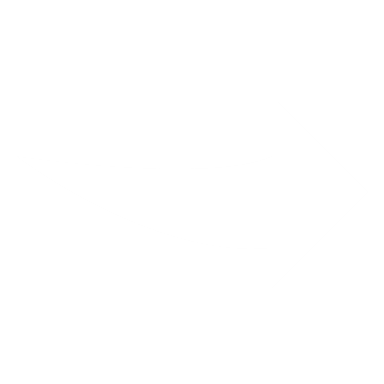 Automated Model Reduction Toolbox
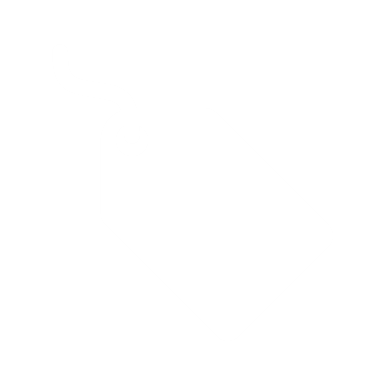 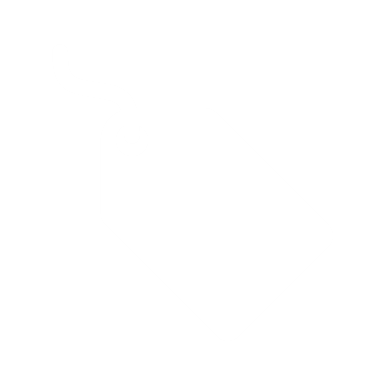 Comparison metrics
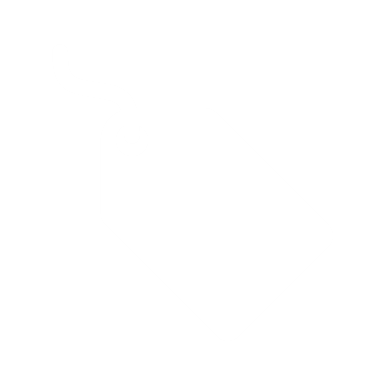 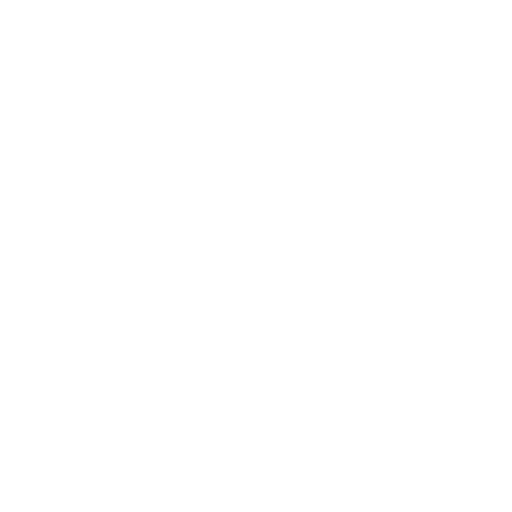 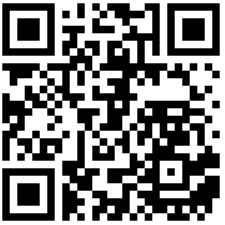 GitHub
Ayush Pandey
California Institute of Technology
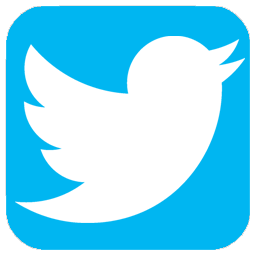 @ayush9pandey
Why do we need reduced models?
Model building
Predictive modeling
Circuit Analysis
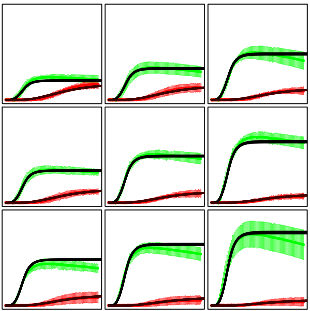 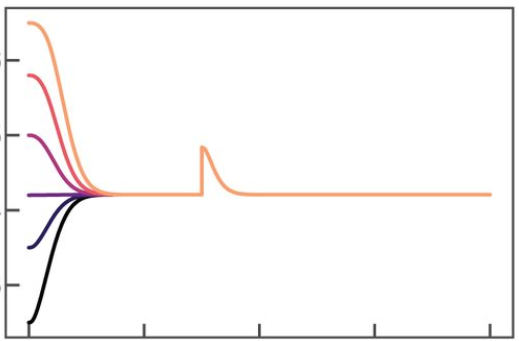 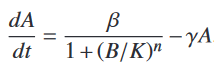 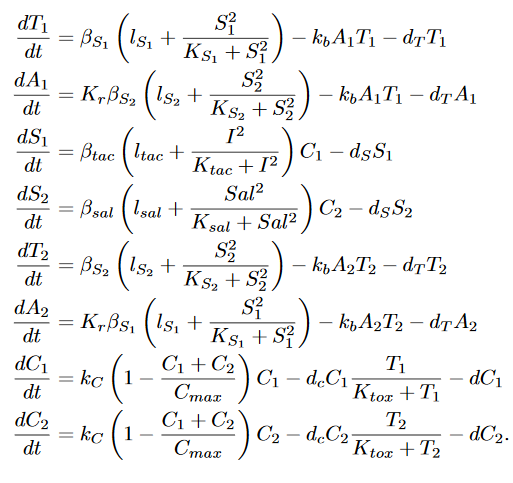 When things work






And when they don’t
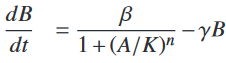 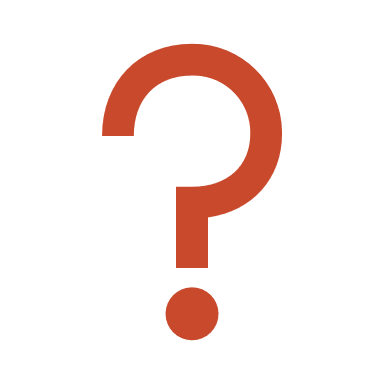 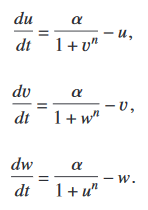 Toggle switch
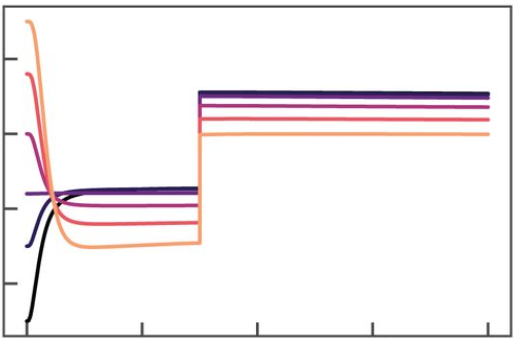 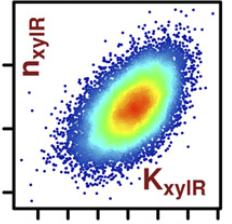 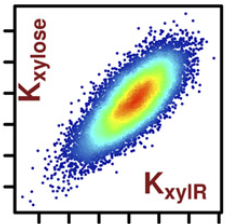 Parameter inference from data
Repressilator
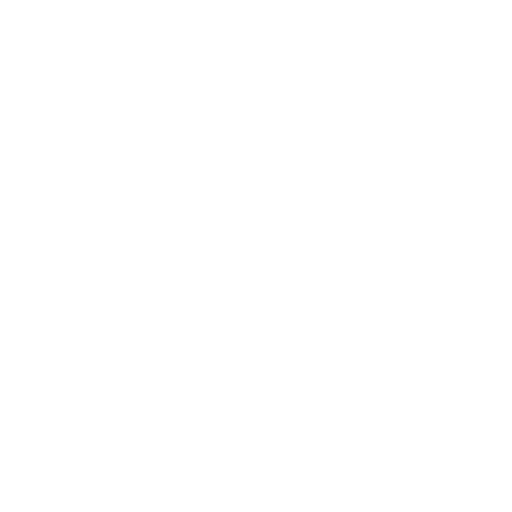 Cell population control
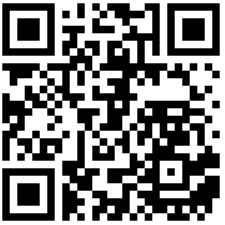 GitHub
Ayush Pandey
California Institute of Technology
2/5
The Algorithm
Reduced model
CRN
(full model)
CRN
(full model)
Time-scale separation
Conservation laws
Species abundance
Norm of error in outputs
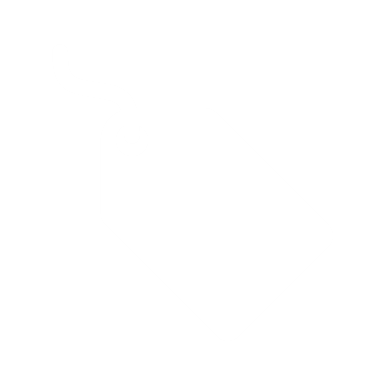 Sensitivity of error with model parameters
mass-action approximation
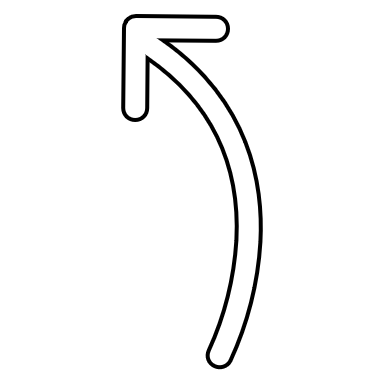 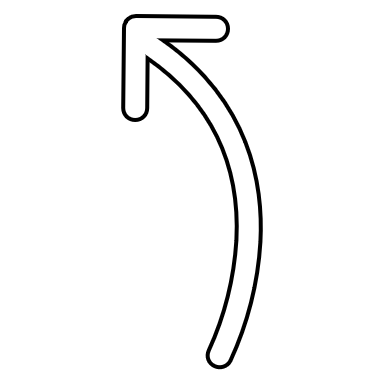 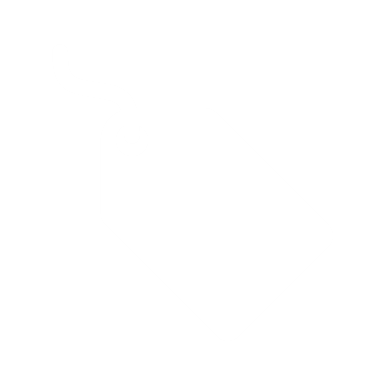 Input-output mapping
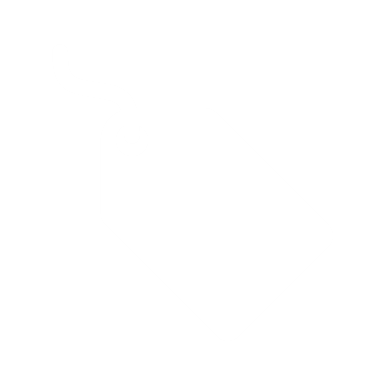 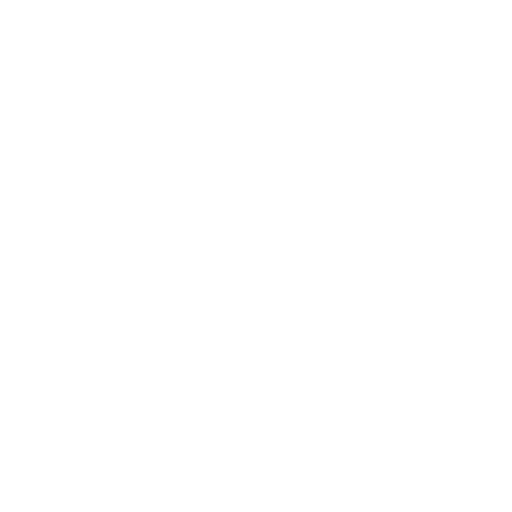 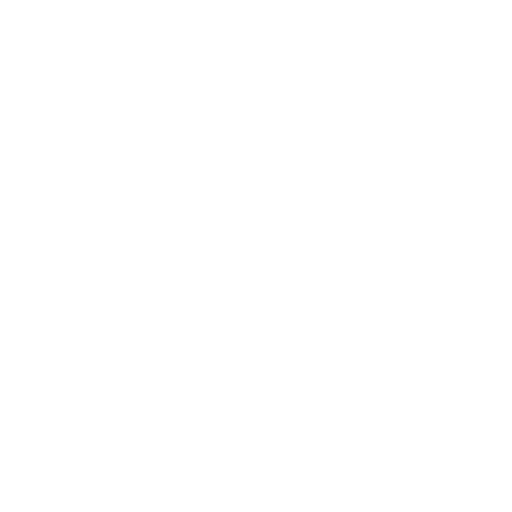 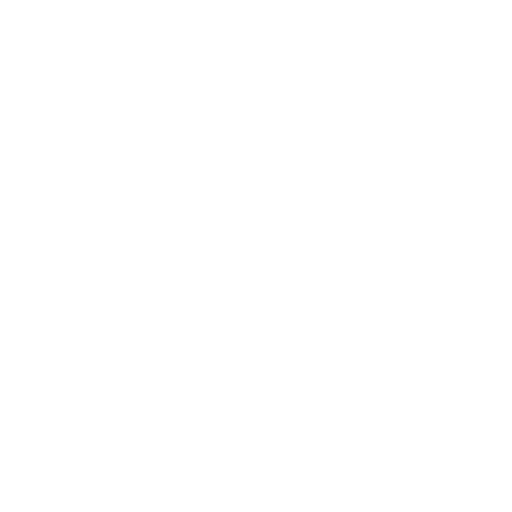 reduced_sys.get_error_metric()
reduced_sys.get_robustness_metric()
reduced_sys.get_gamma()
sys.solve_timescale_separation(fast_states)
sys.set_conservation_laws(list_of_laws)
sys.get_reduced_models()
sys = load_system(SBML_filename)
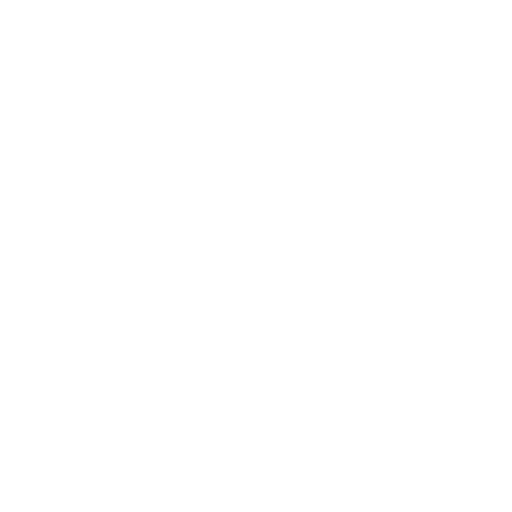 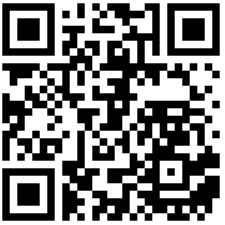 GitHub
Ayush Pandey
California Institute of Technology
3/5
Gene expression
Chemical Reaction Network:
Chemical Reaction Network:
Protein
(X), output
mRNA
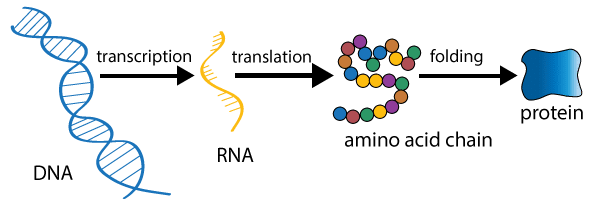 G + P	  C1

C1 	   G + P + T

T + R	 C2

C2 	  T + R + X

T + E	C3

C3 	   E

X  	  Ø, T       Ø
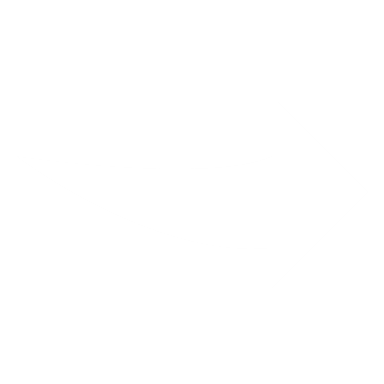 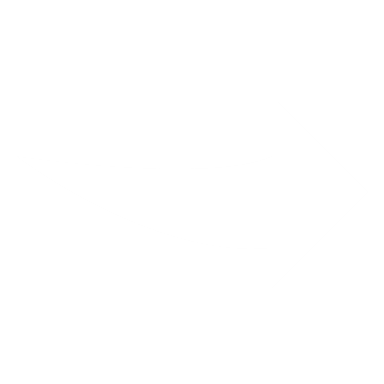 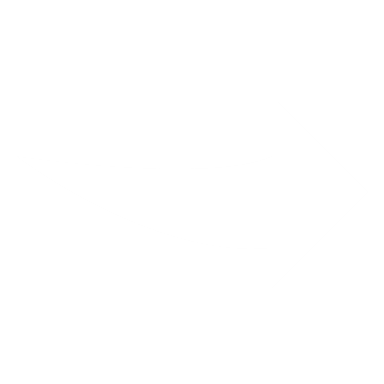 X
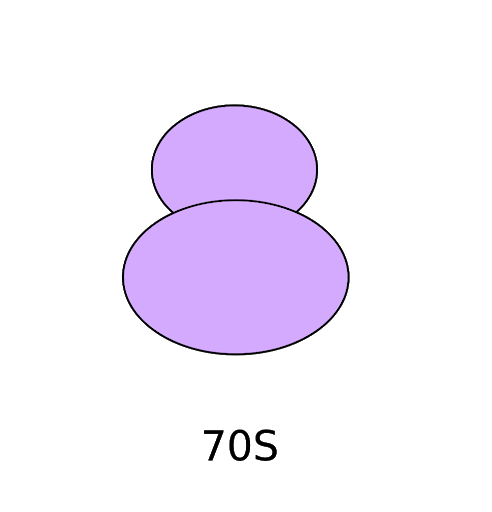 Ribosome
DNA
(G), input
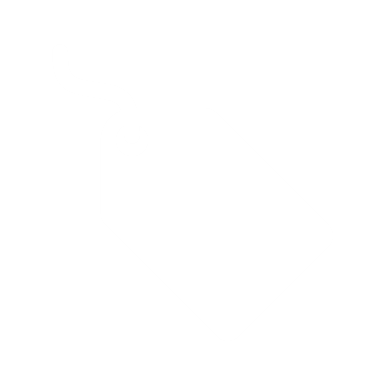 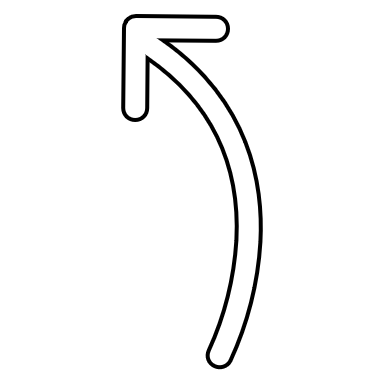 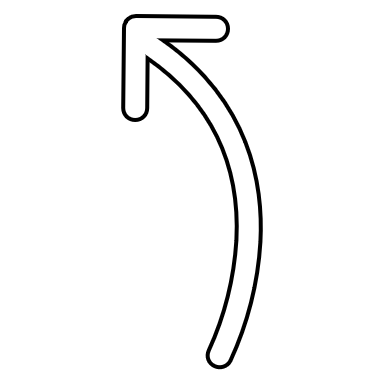 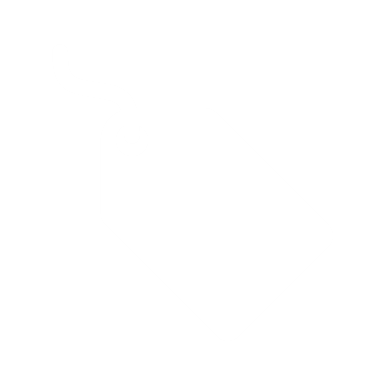 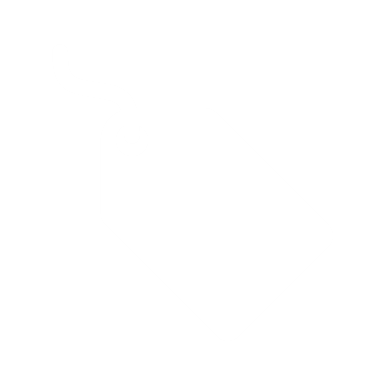 Automated Model Reduction Algorithm
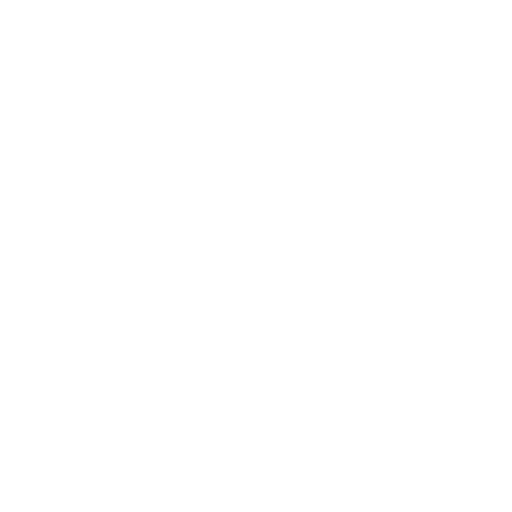 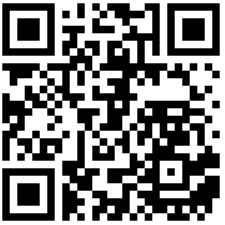 GitHub
Ayush Pandey
California Institute of Technology
4/5
Error metric
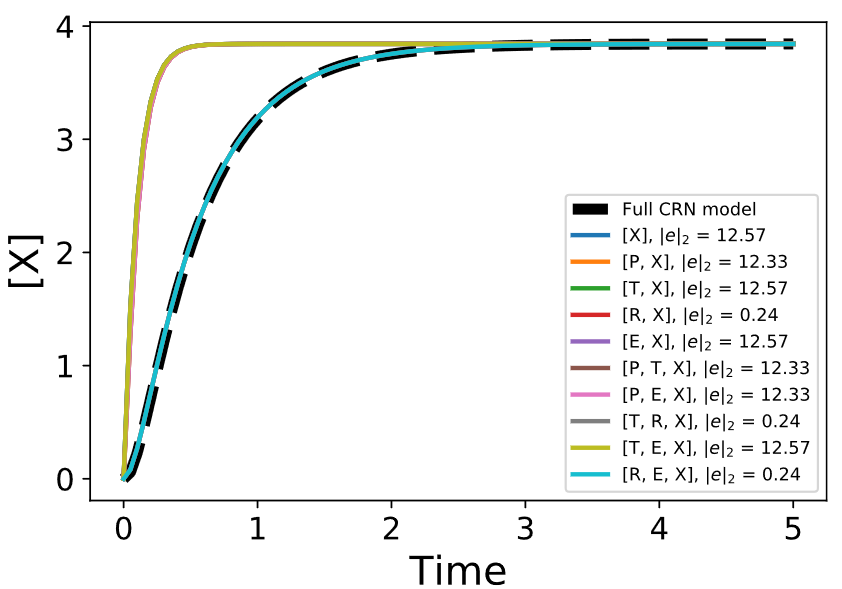 Robustness metric
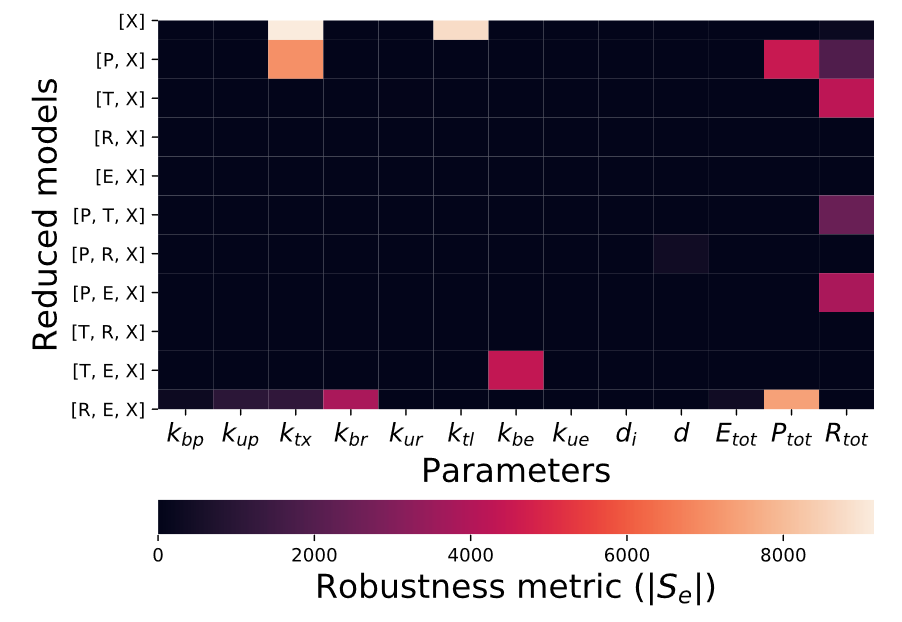 Input-Output mapping metric
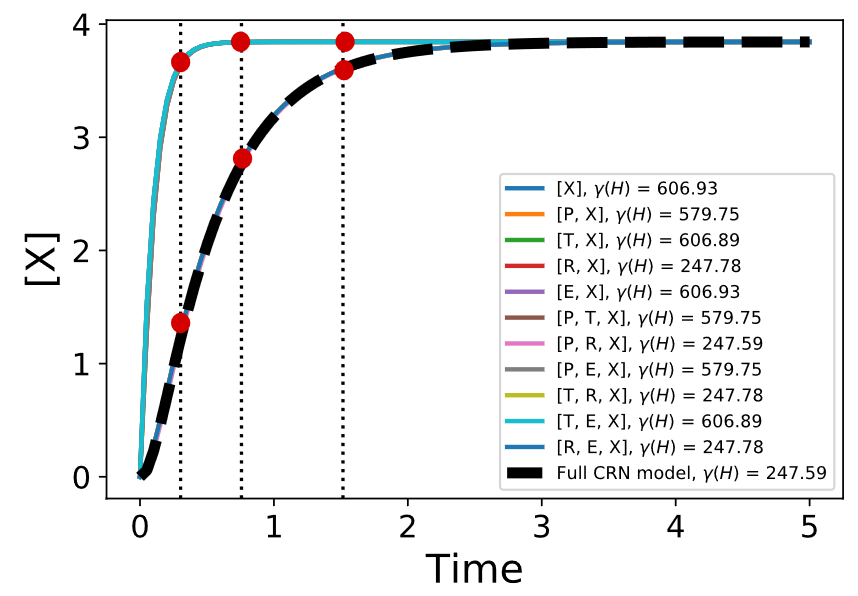 Auto-ReduceAn Automated Model Reduction Tool For Biological Circuits
For detailed proofs, methods, and more examples
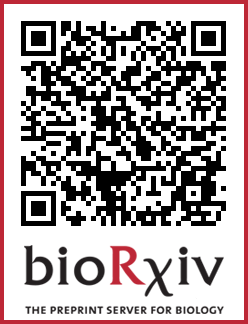 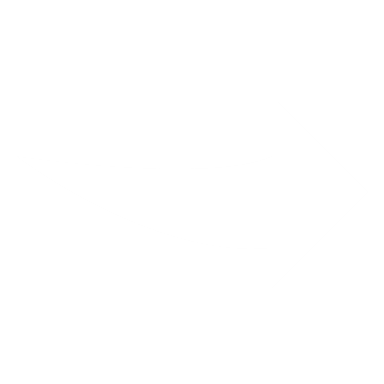 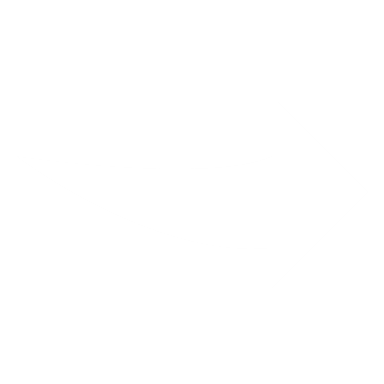 Detailed full model
Reduced models
Poster #14
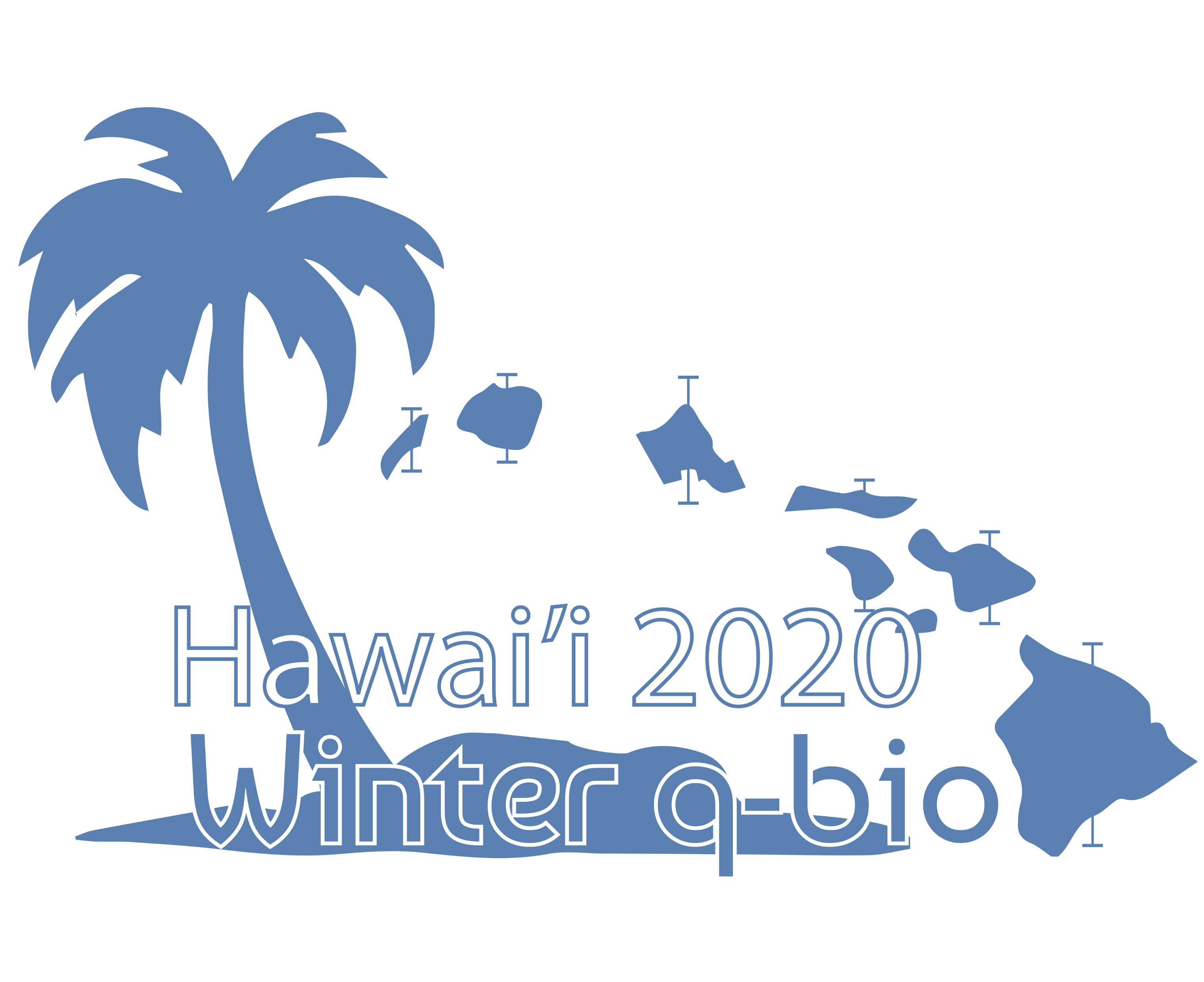 Automated Model Reduction Algorithm
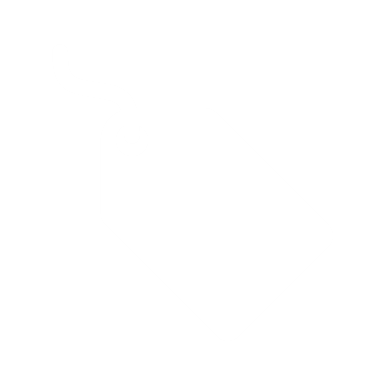 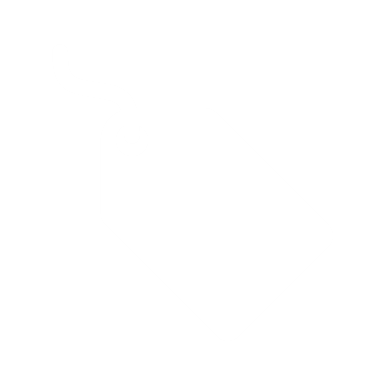 Comparison metrics
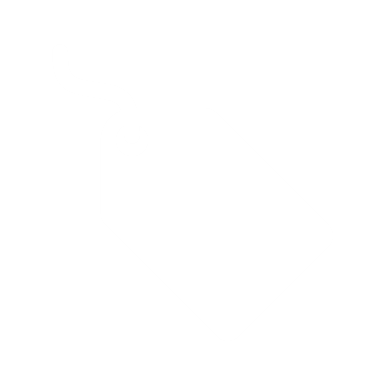 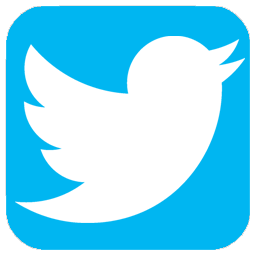 @ayush9pandey
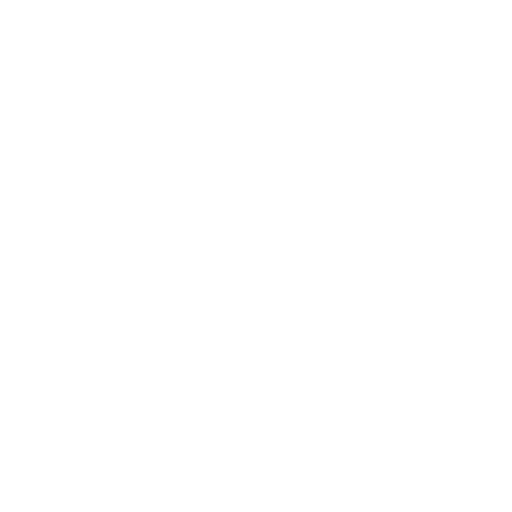 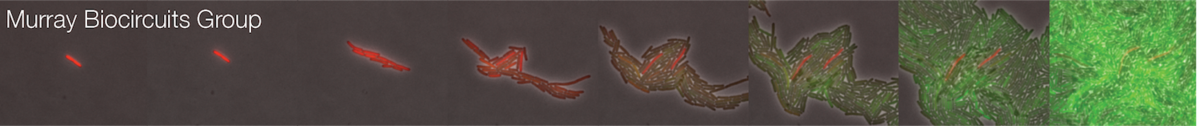 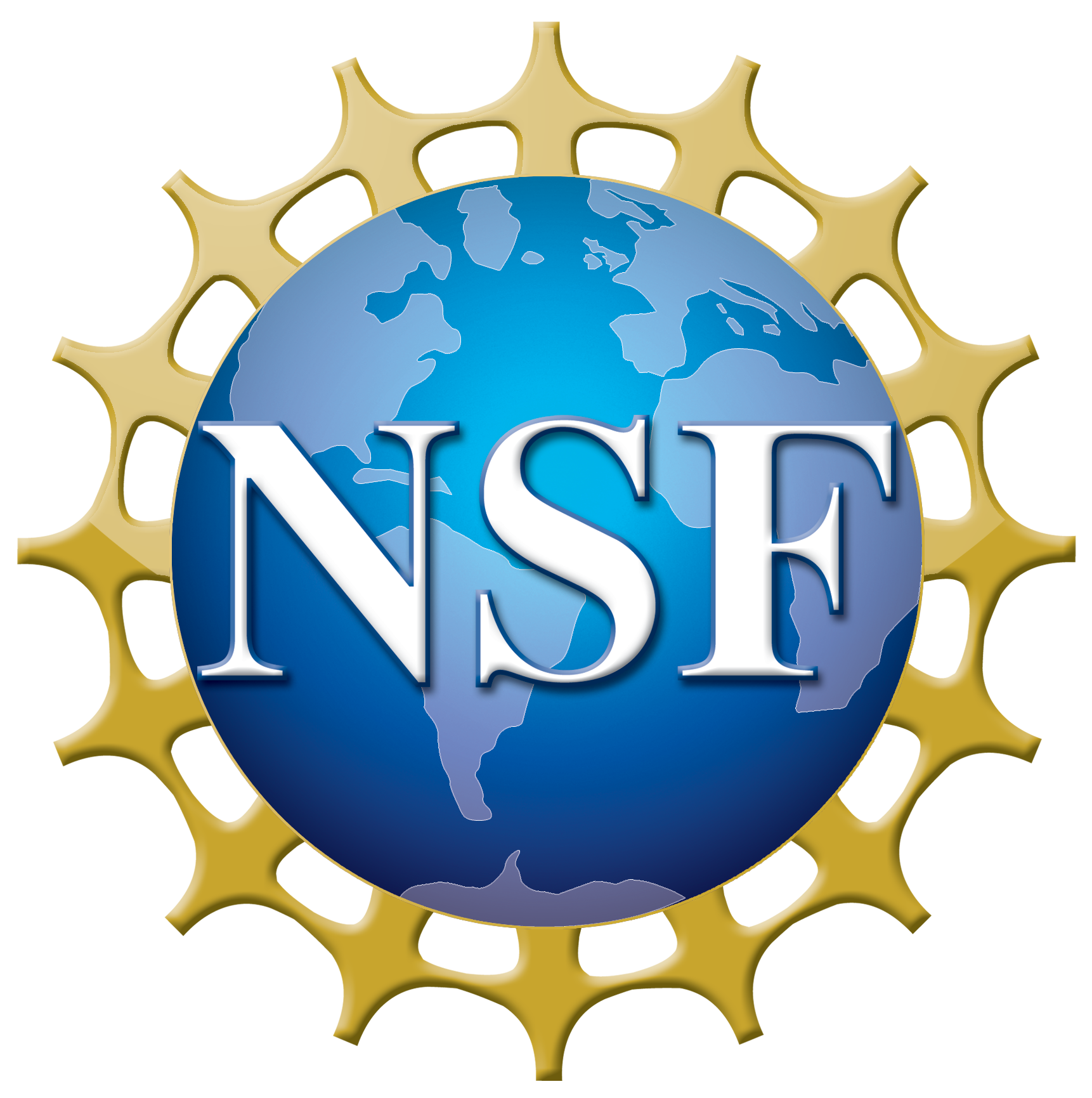 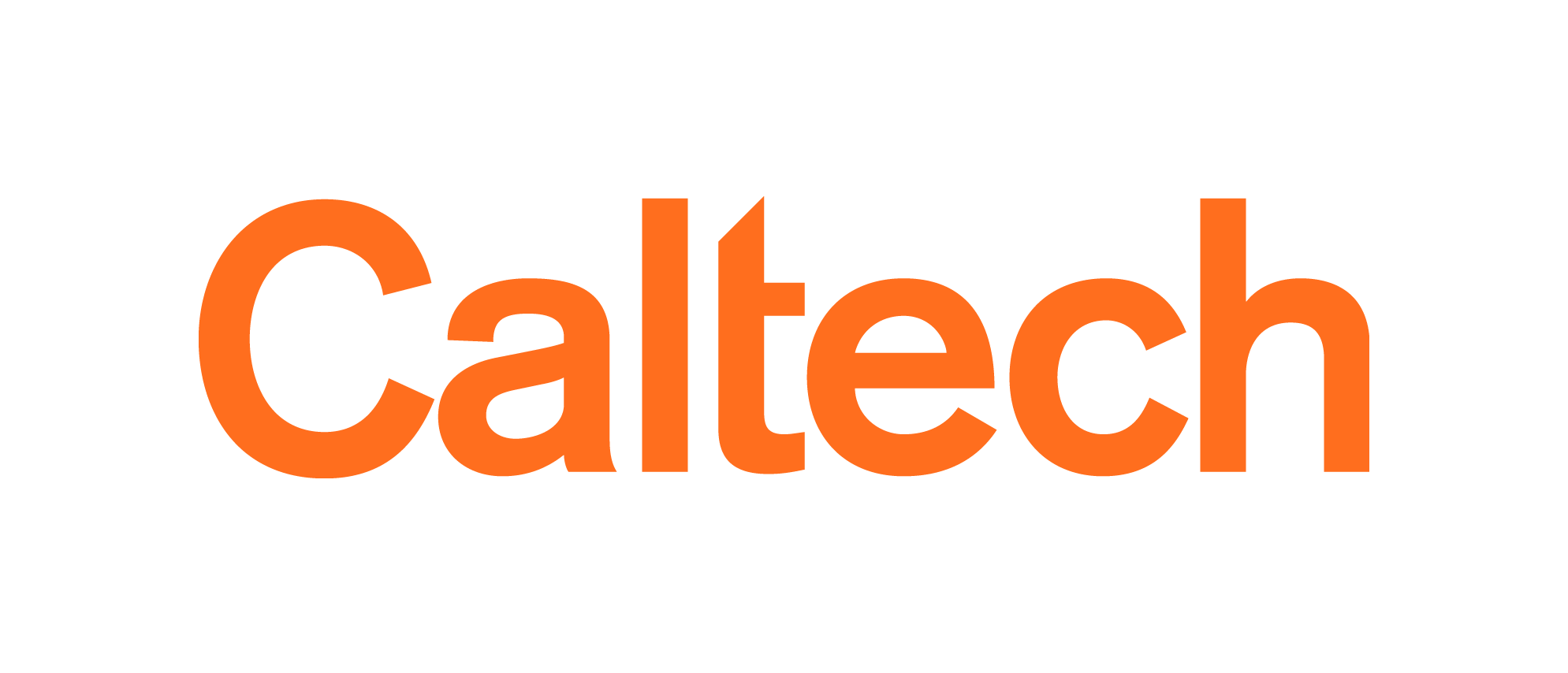 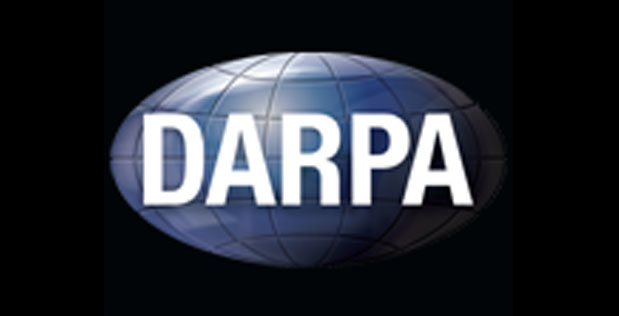 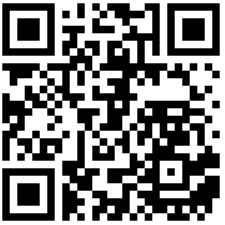 GitHub
5/5